End-of-Term Course Evaluation SETE
Fall 2013 Campus Wide Trial
Response Rate
128,747 surveys scheduled 
46,093 surveys completed
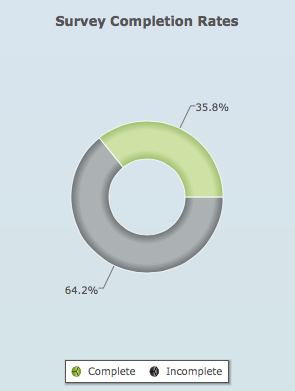 Response Rates by College
Benefits
Green system
Single system to facilitate Annual Review and P&T
Consistent questionnaire
Uses up-to-date information from PeopleSoft SoC
Integration with FAAR
Centralized reporting 
Aggregate reports for units
Individual reports for faculty 
SETE score
Faculty Reports
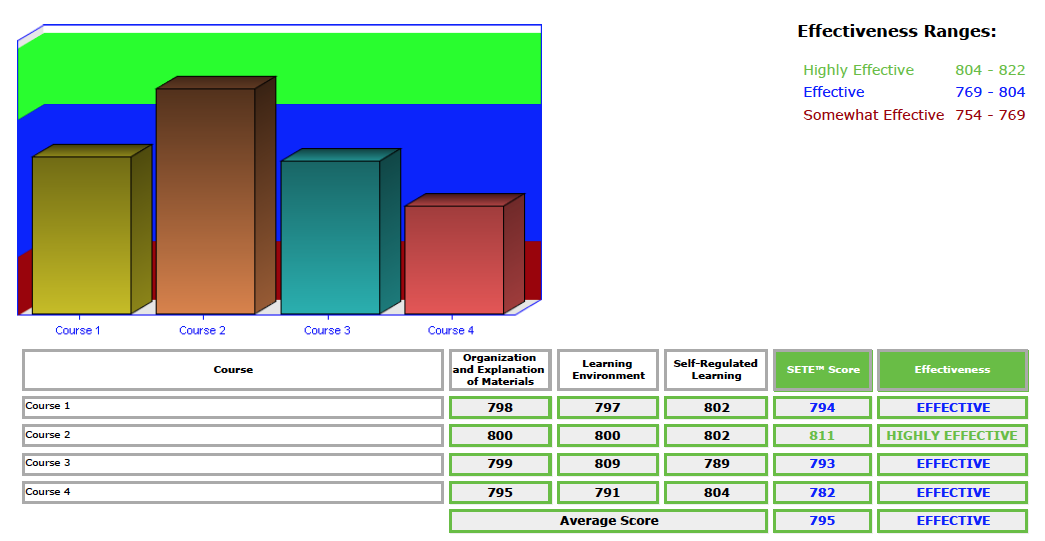 Faculty Reports
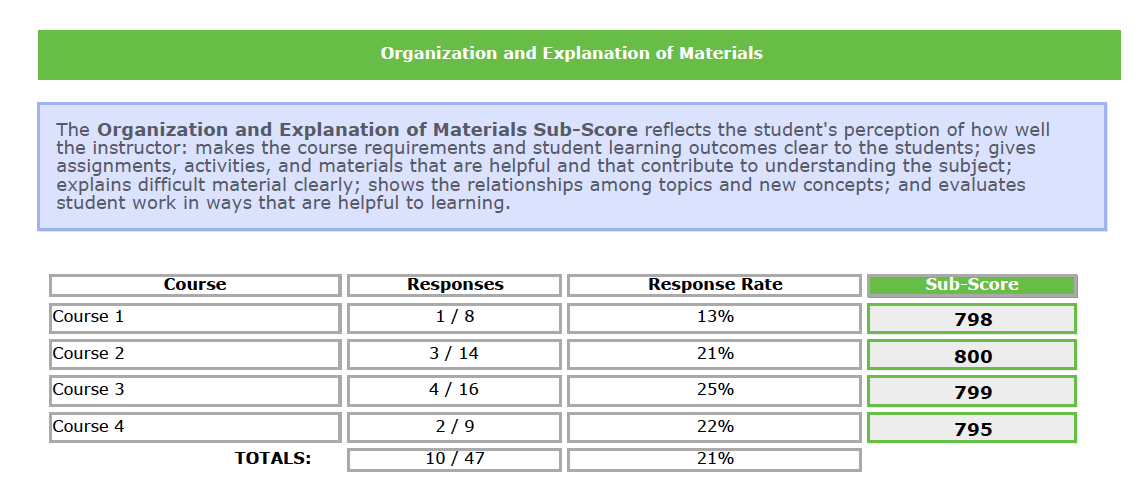 Faculty Reports
Faculty Reports
Faculty Reports
Campus Wide Trial Challenges
Planning and implementing simultaneously 
Decentralized institution
Dynamically dated courses
Sequentially taught courses
Inconsistency in SoC Primary Instructor
Decisions Made on the Fly
Overlay the new system on the old
Open and close dates
Roster view available after 5 responses
Responses available with less than 5 after the close
Lessons Learned
Send more than three notifications that are personalized 
Make clear end date
Support faculty in encouraging student response
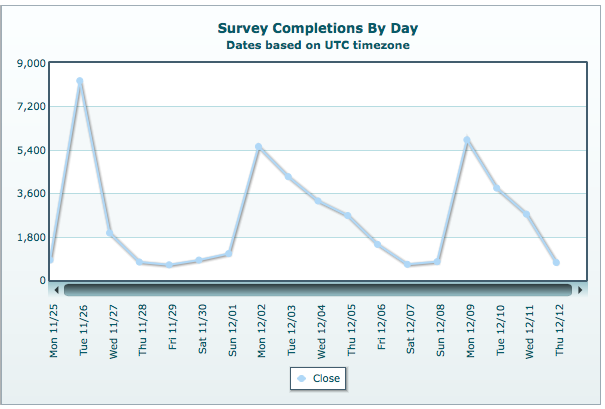 Lessons Learned
Centralize mapping of evaluations
Continuous communication with students 
Encourage Smarter Services to:
Develop normed national data
Expand ways to analyze the results
Resources
Tutorials 
http://www.smartersurveys.com/default/index.cfm/client-resources/support-documents/
Gathering Feedback
Comments
Please send additional comments to Denise Helm at Denise.helm@nau.edu
Special Thank You
The Implementation Team
ITS, ELC, Student Support Desk, Office of the Registrar